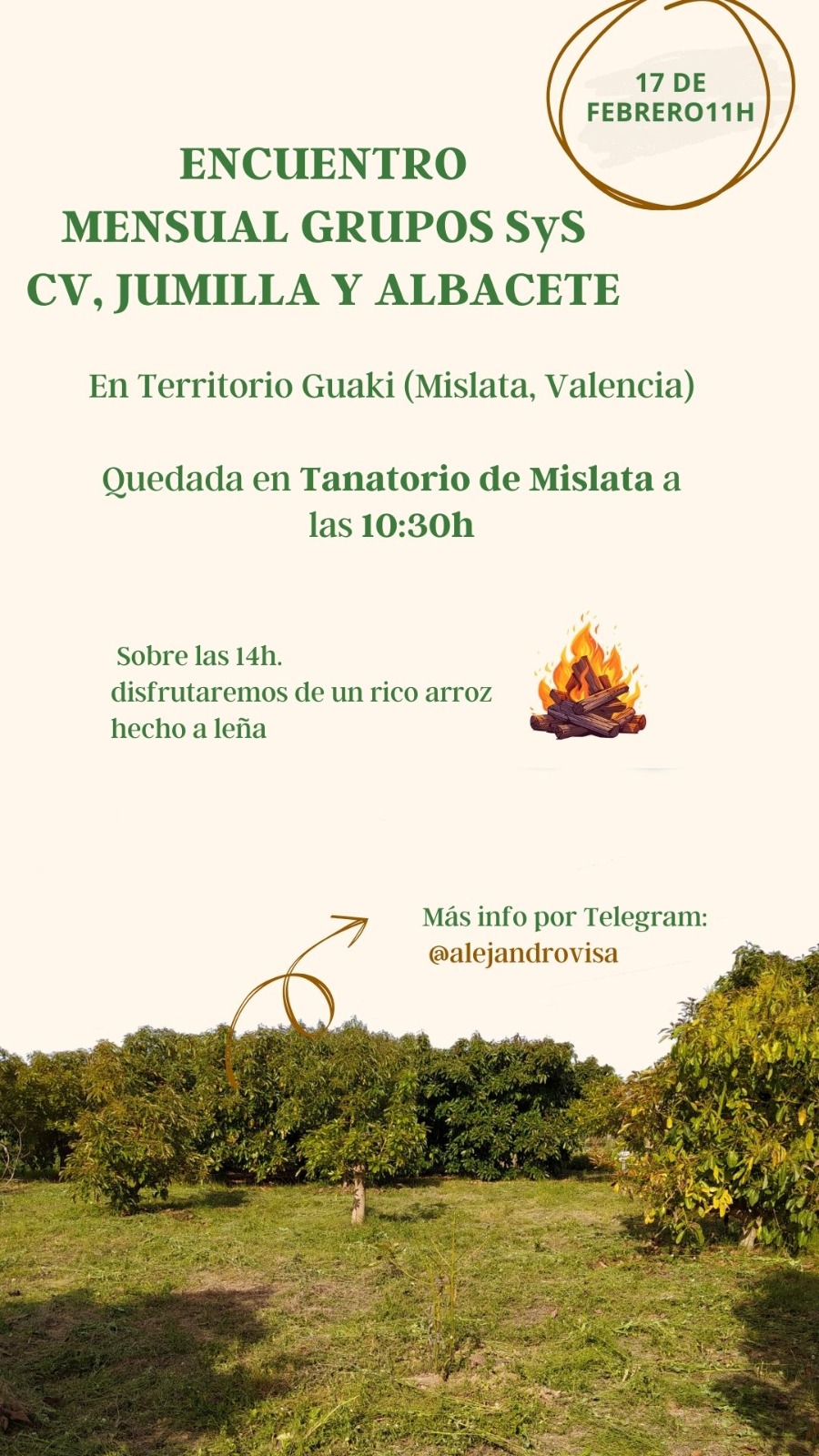 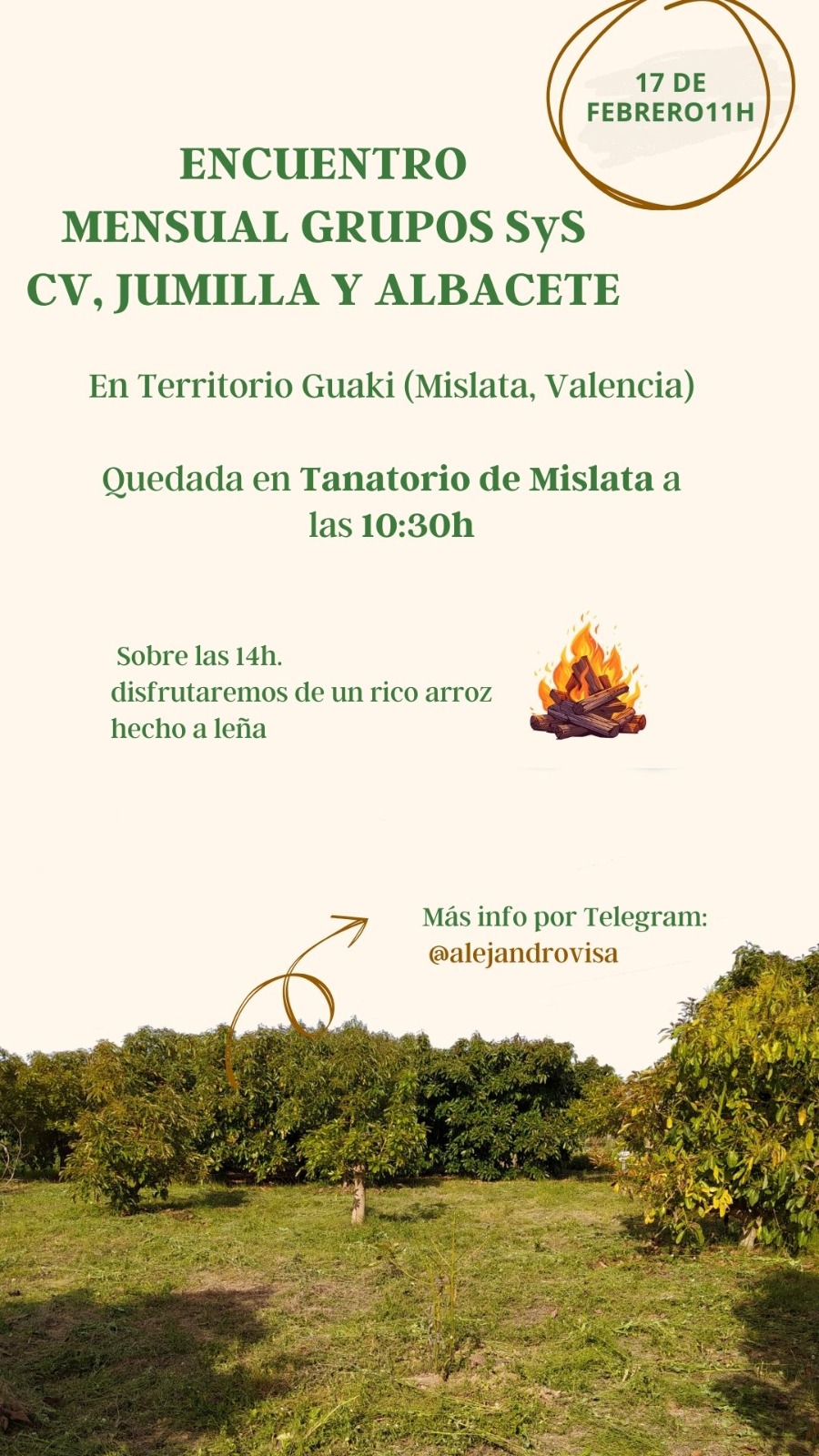 Erase una vez…en un lugar de Mislata…
Dos cocineros que se encontraron grano a grano…
Y bailaron la paella sobre las brasas…
Listos para el banquete
La olla de Obélix
Los bardos
Colores paelleros
Orgullo de cuiner
En un país multicolor…
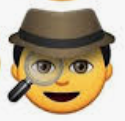 Miradas cómplices
Enamoraos!!!
Ecuador en Guaki
Colombia en Guaki
3 iluminás
Otros enamoraos!!!
Colores de fiesta
Feliz
2 reinas y media
Entre tertulia y tertulia…
… se alimentan cuerpo y alma!!!
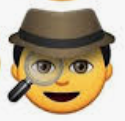 Y un poquito de trabajo…
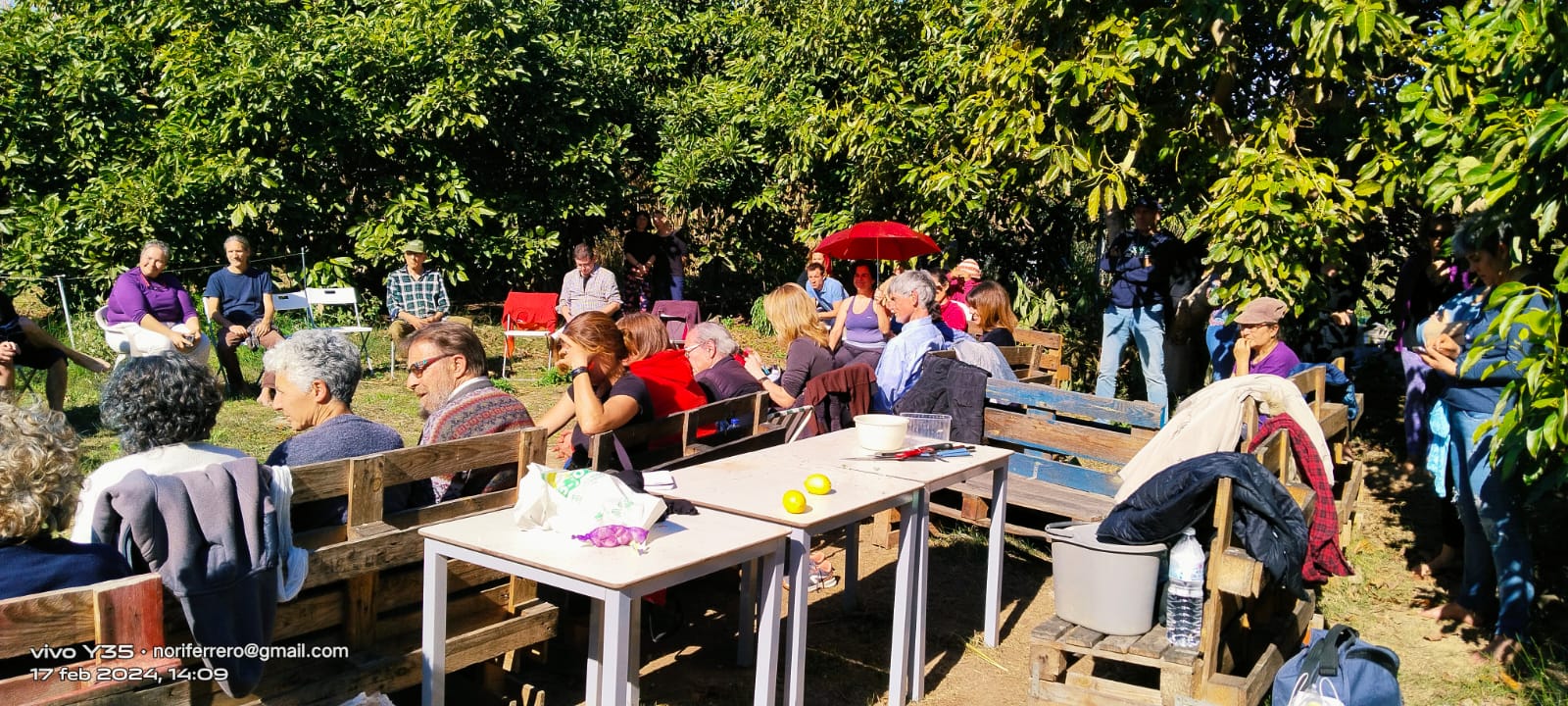 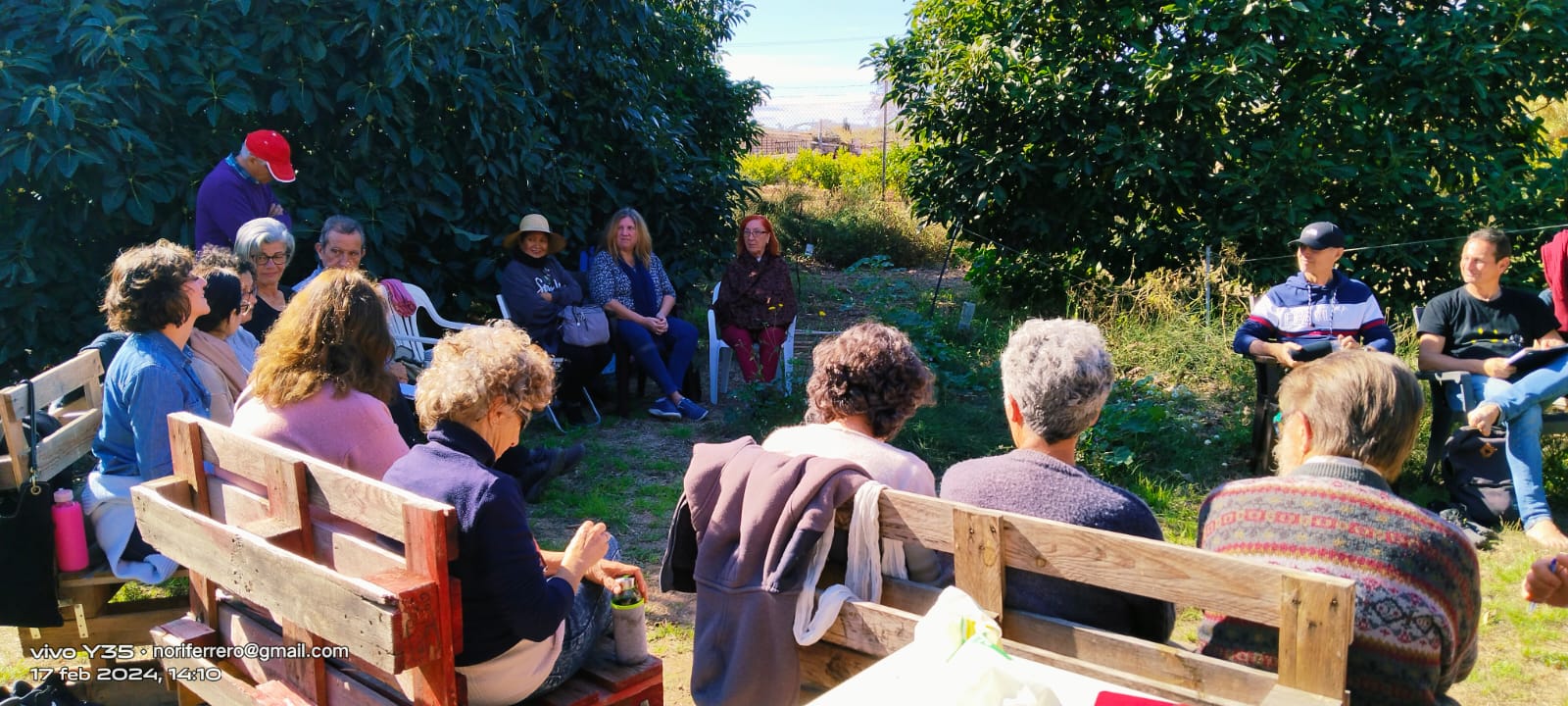 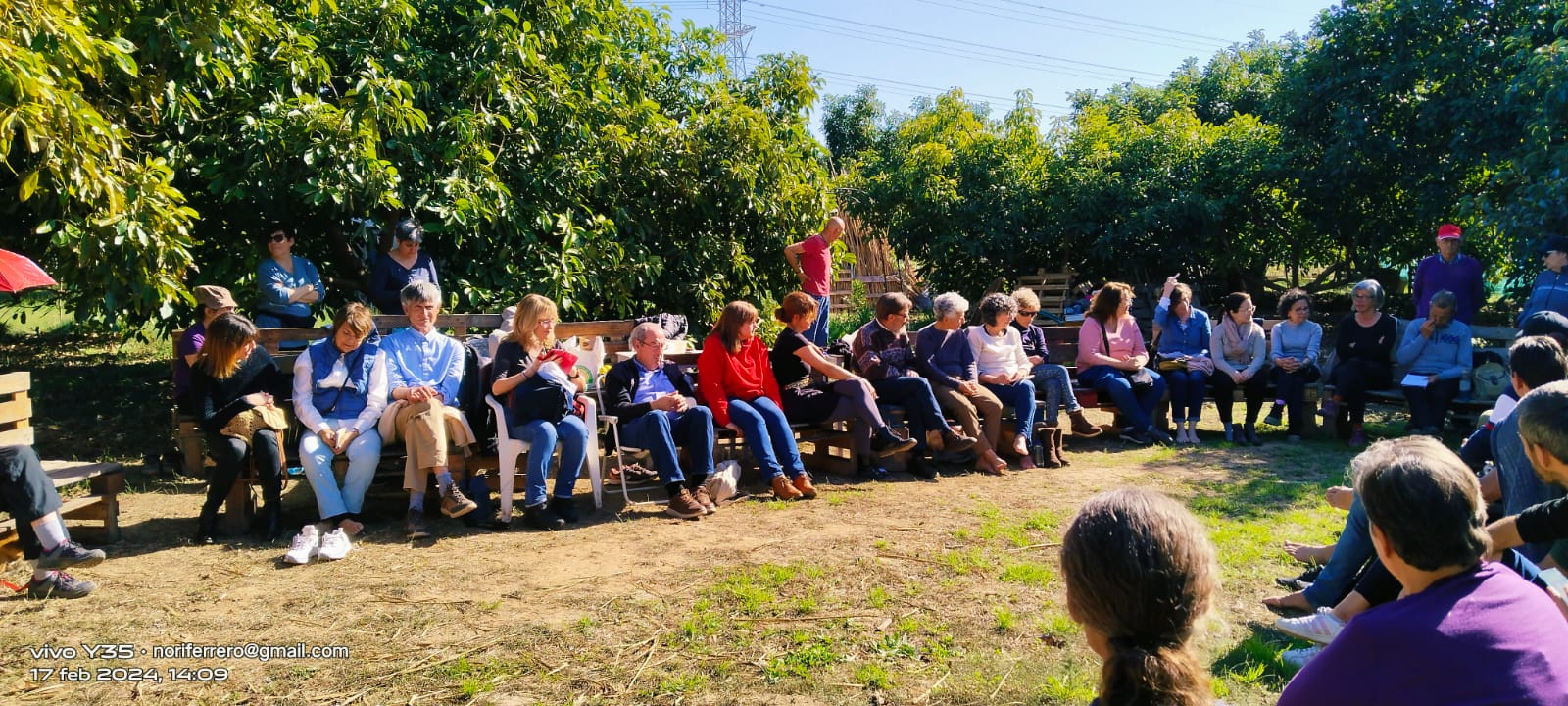 TOMAS FALSAS!!!
¿Qué buscará Ramón?
Se preguntaba Alba,
mientras Jesús picarón
lucía de barba
Y esos ojitos cerraos?
Sonríe Carlos a Inma, mientras Lola extasiada, se piensa una rima
TOMAS FALSAS!!!
-SyS Chiva: Silvia-SyS Alboraia: Carmen y familia-SyS Sagunto: Africa, Pepe, Angeles, Andrés & Giselle, Carmen & José Miguel, Alba, Alfonso e hijos-SyS Manises: Pura, Miguel-SyS Lliria: Carmen, Loles, Julia, Cristina, Nieves, Aurora & Jesús, Andrés & pareja, Tali, Floren-SyS Mestalla (Valencia): Amar, Teresa, Pilar, Fran, Inma, María, Ramón, Alejandro & Sere, Carlos, Mª Carmen e hija, Teresa & mami Rosa, Lola, Carmen, Michelle-SyS Castellón: Noelia-SyS Rafelguaraf: Javier-SyS Mislata: Antoine, Fran, Mª Luisa-SyS Oliva: Paco & Victoria-SyS Alaquás: Pili, Natalia-Invitados: Liliana, Cristina, Julia & Antonio- Cocineros: Chimo & Toni- Fotógrafo: Nori
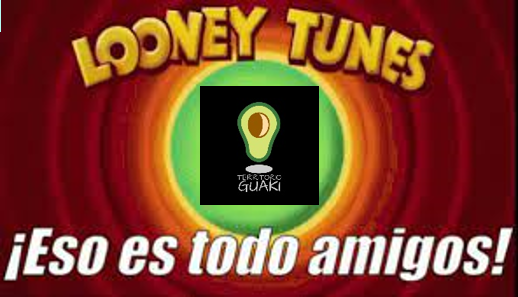 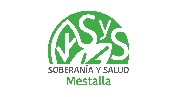 Próximo encuentro a la vuelta de la esquina…